Flag Cancels
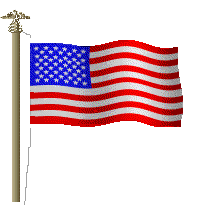 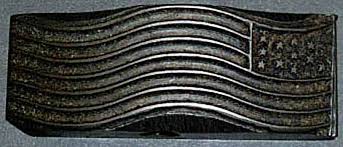 By Charles Adrion
Unites States Flag Cancels
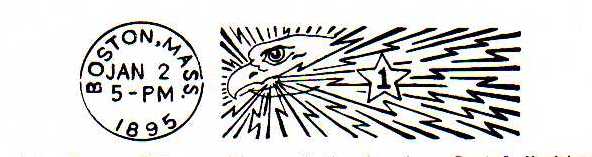 American Postal Machine Company
1894-1941
And others…
United States Flag Cancels
US Machine cancels – 1847-1870, 1870-1894
1894 an important year
Overwhelming increase in mail flow
Technology changes – industrial age
Many innovators, inventors, and companies
Hand and machine power
Political procurement
United States Flag Cancels
American Postal Machine Company
Boston based – 445 varieties in Boston alone
State of the art in 1894 – however…
Completely phased out by 1941
National distribution – 3198 towns, 6968 vars
Detailed USPD records
United States Flag Cancels
Collecting flag cancels
Slow start – 1920’s postal history
1930’s depression style collecting – write ins
Frederick Langford
The Bible – FCE 4 editions
New finds and not founds
Ratings and valuations
United States Flag Cancels
Typical FCE state entry – Delaware
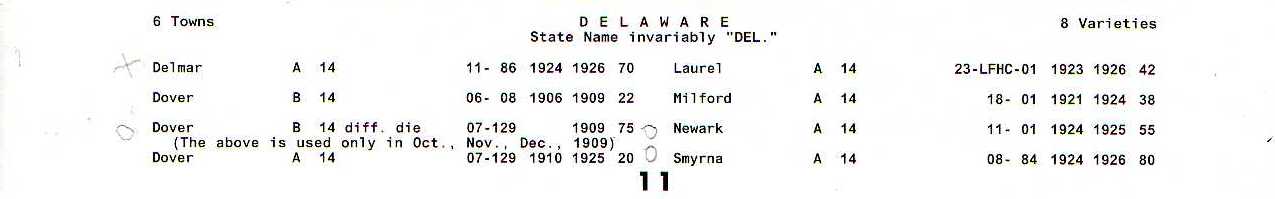 United States Flag Cancels
Cancel = dial + canceller (killer)
Interchangeable dials
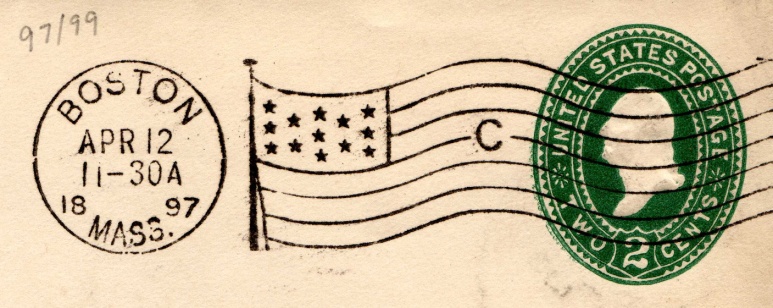 United States Flag Cancels
A flag cancel must have STARS or STAFF or BOTH
This is NOT considered a flag cancel
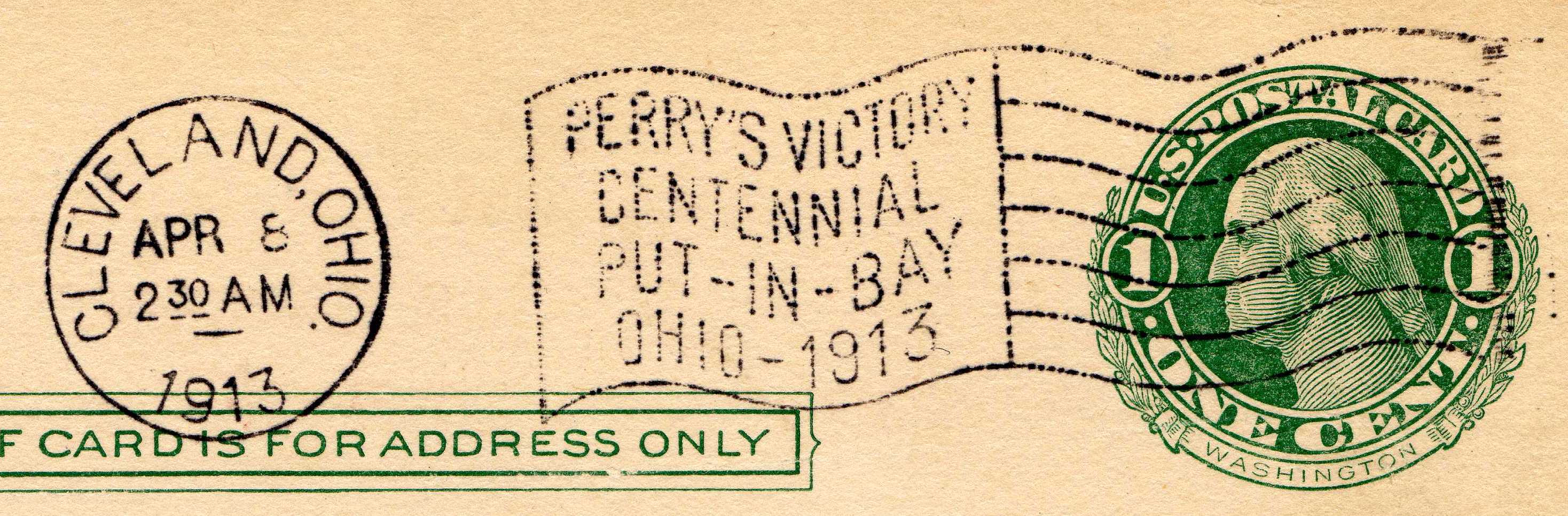 United States Flag Cancels
Canceller = field, in box + stripes
Staff, halyard
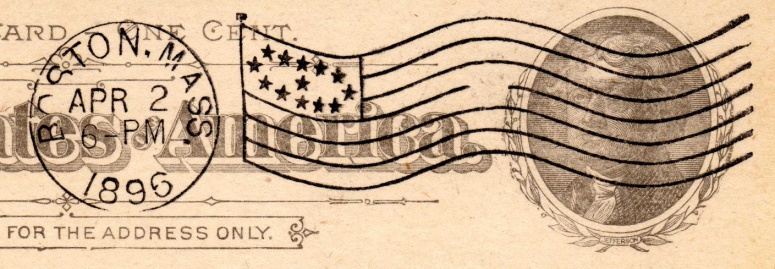 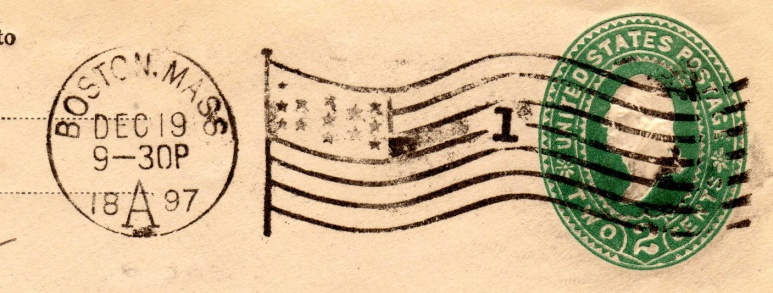 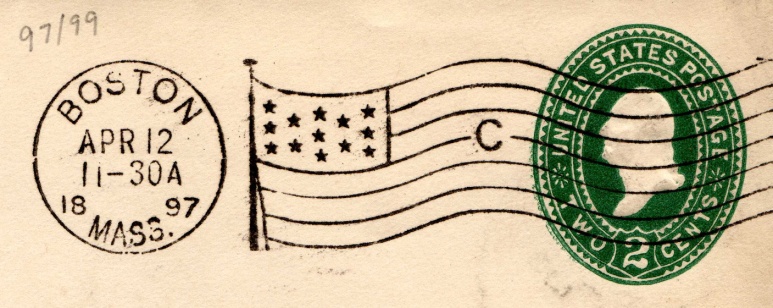 United States Flag cancels
The minimal APCM flag cancel
1894 first year EKU is October 31
No halyard, no staff, incomplete stripes
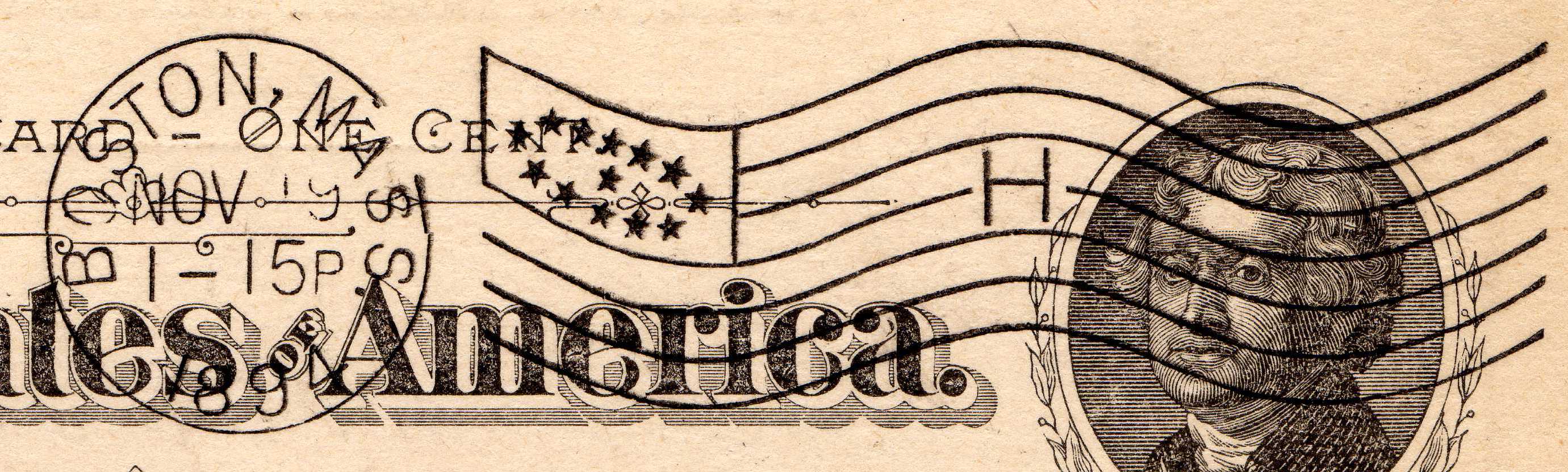 United States Flag Cancels
Diespace:  machine id’s and zones
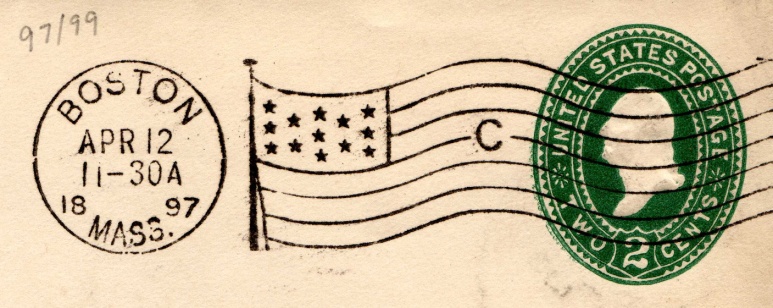 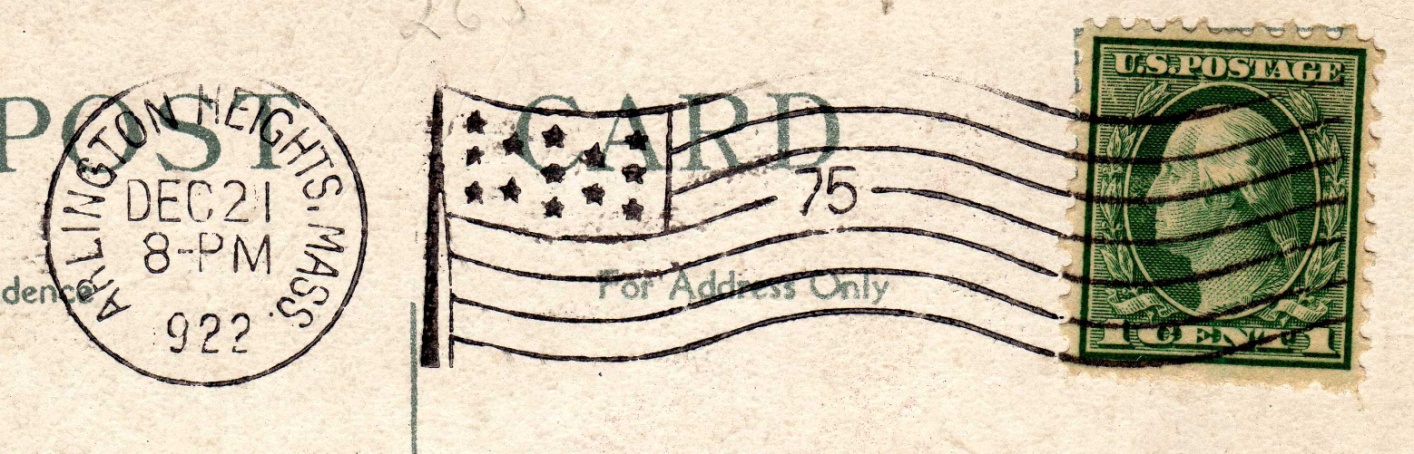 United States Flag Cancels
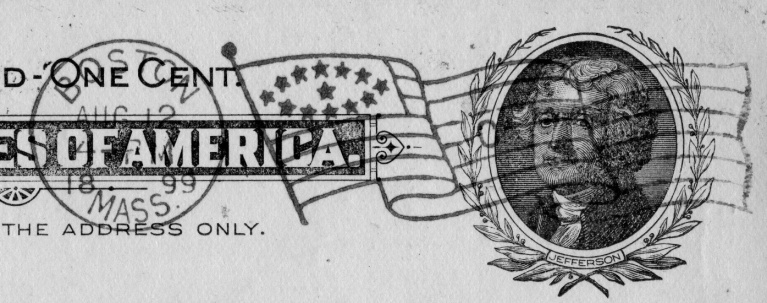 Involute 



Ovate
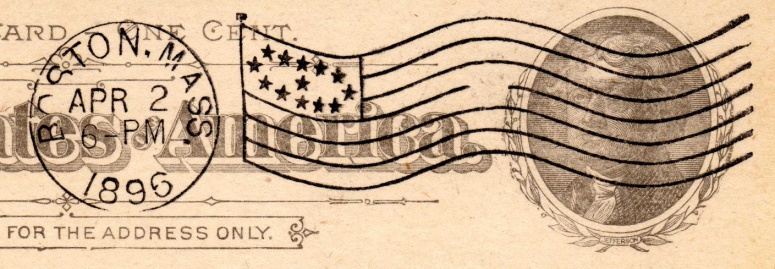 United States Flag Cancels
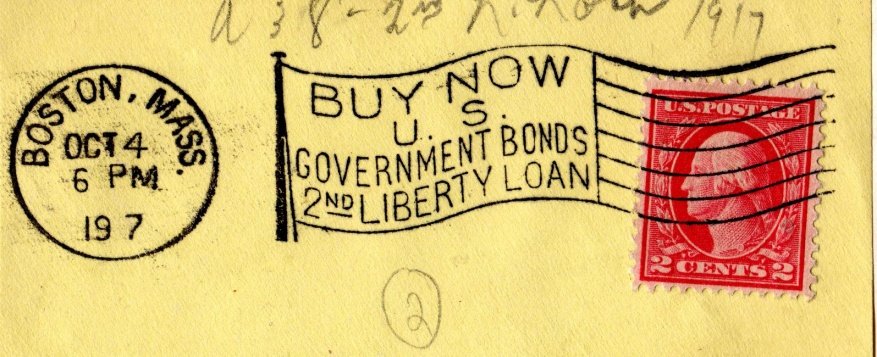 Slogans




Stations
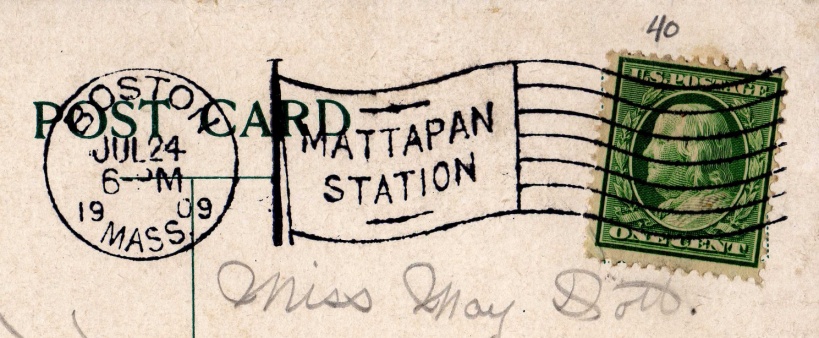 United States Flag Cancels
Railway terminals and RMS
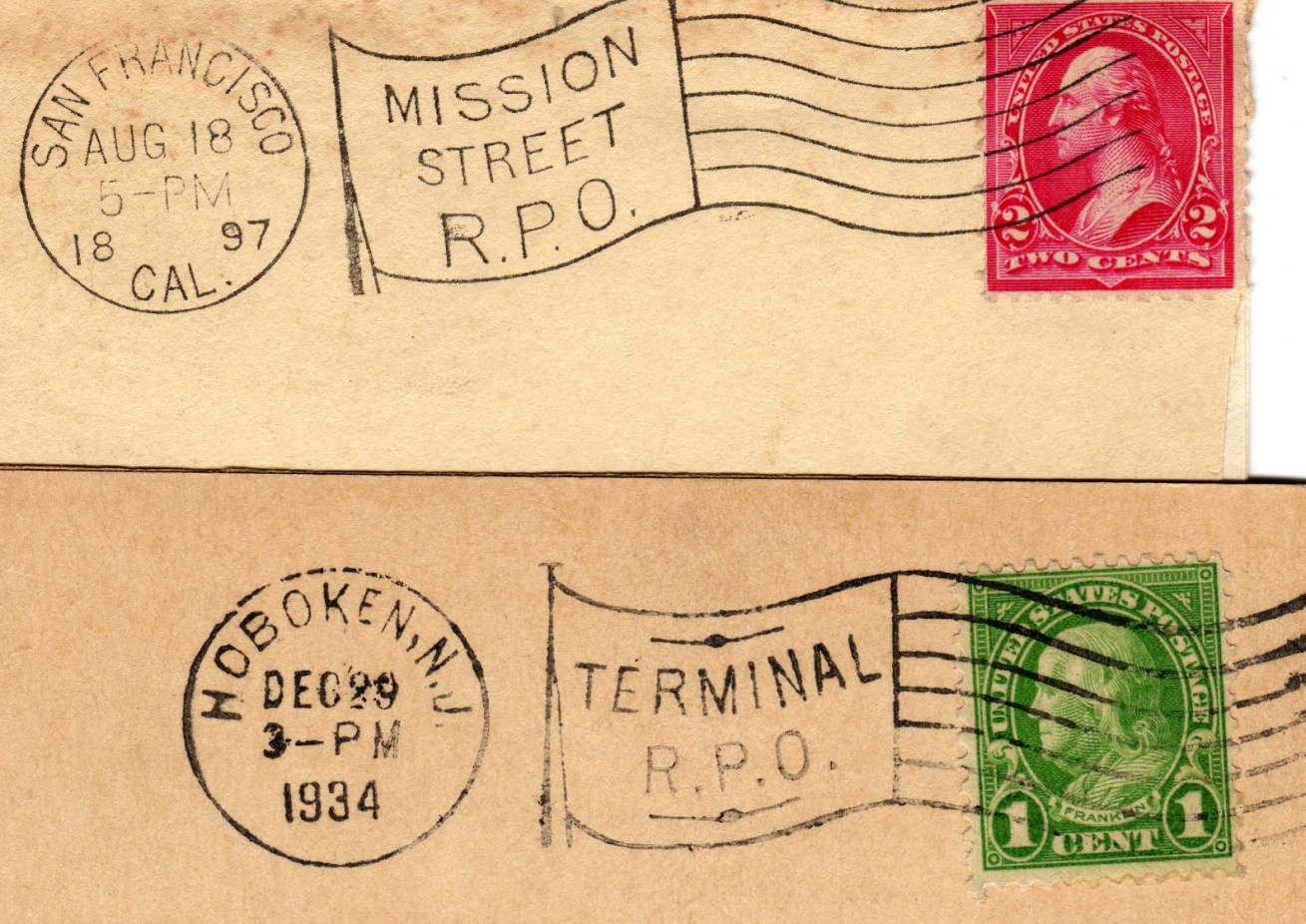 United States Flag Cancels
Rochester NY Streetcars!
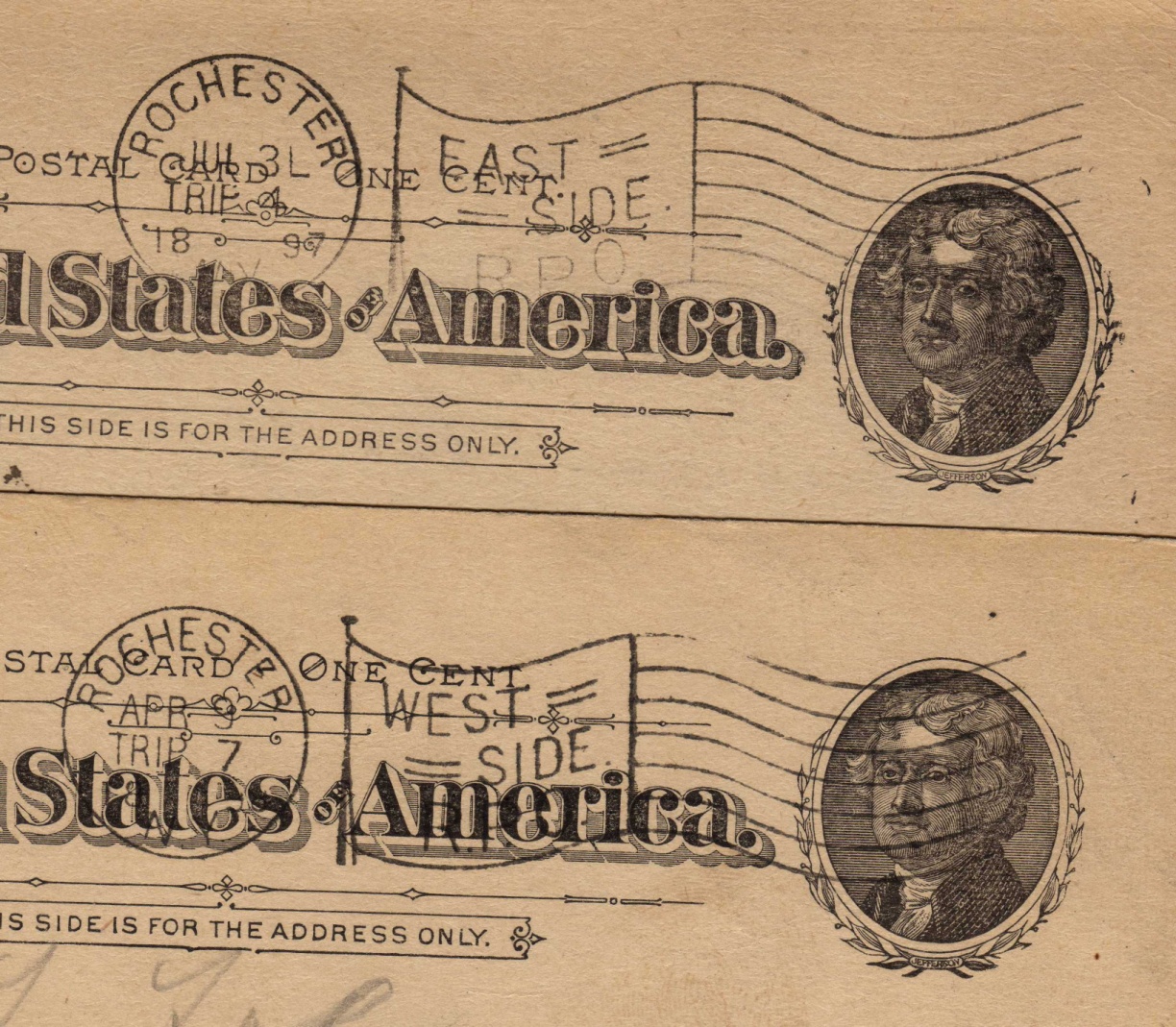 United States Flag cancels
Error flags – no year and redundant year
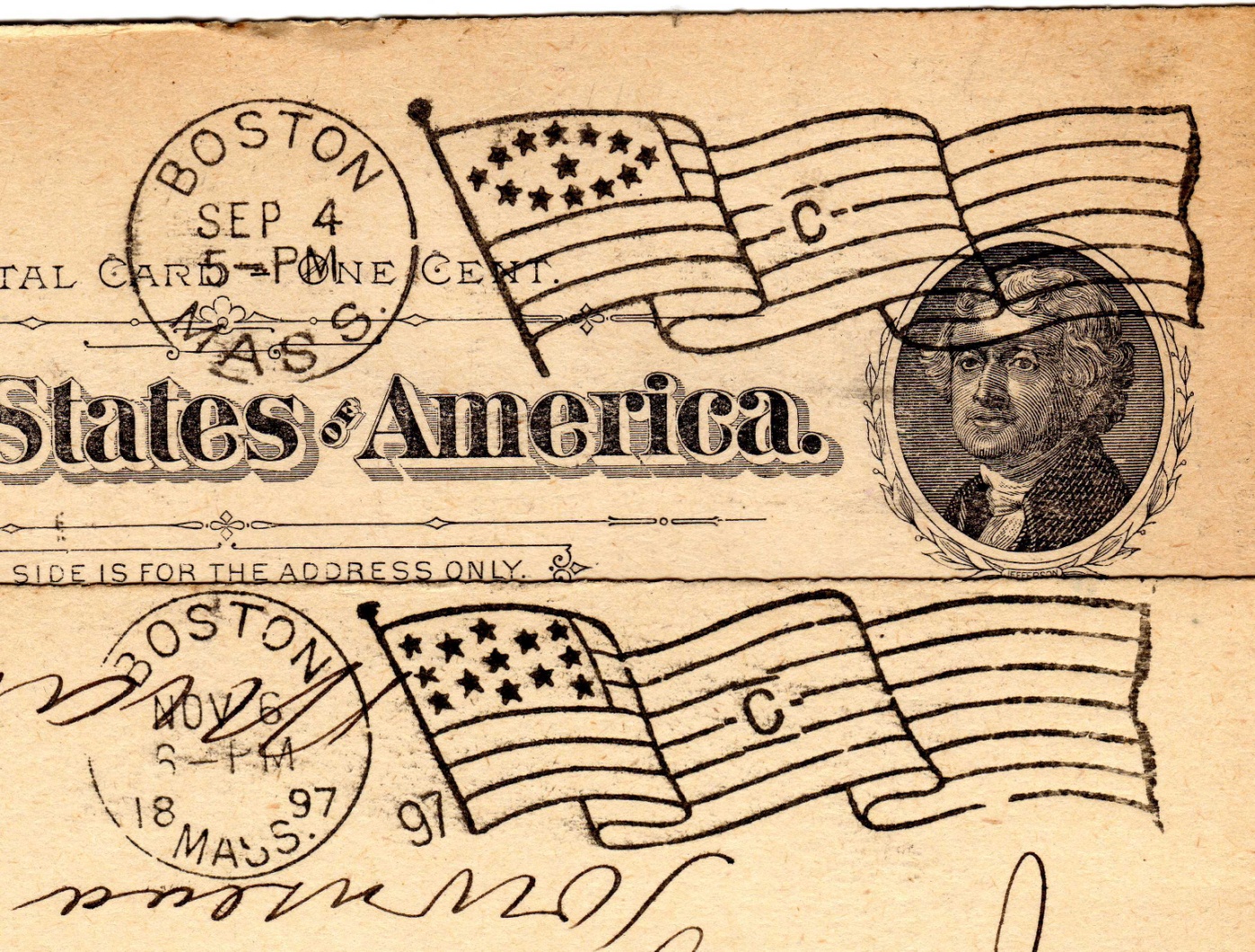 United States Flag Cancels
Indian Territory (pre-1908 Oklahoma)
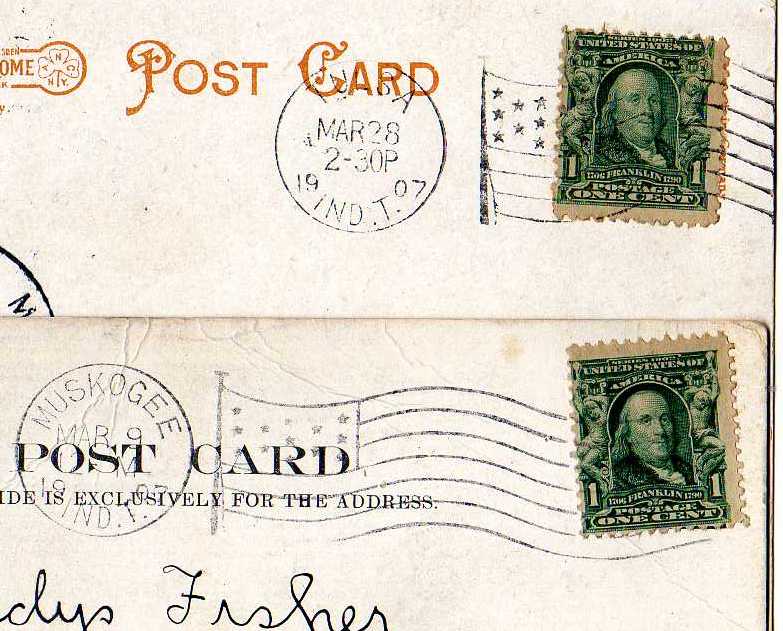 United States Flag Cancels
Military – AEF and US bases
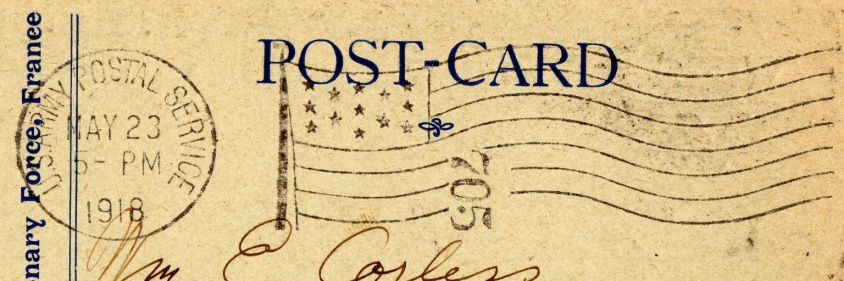 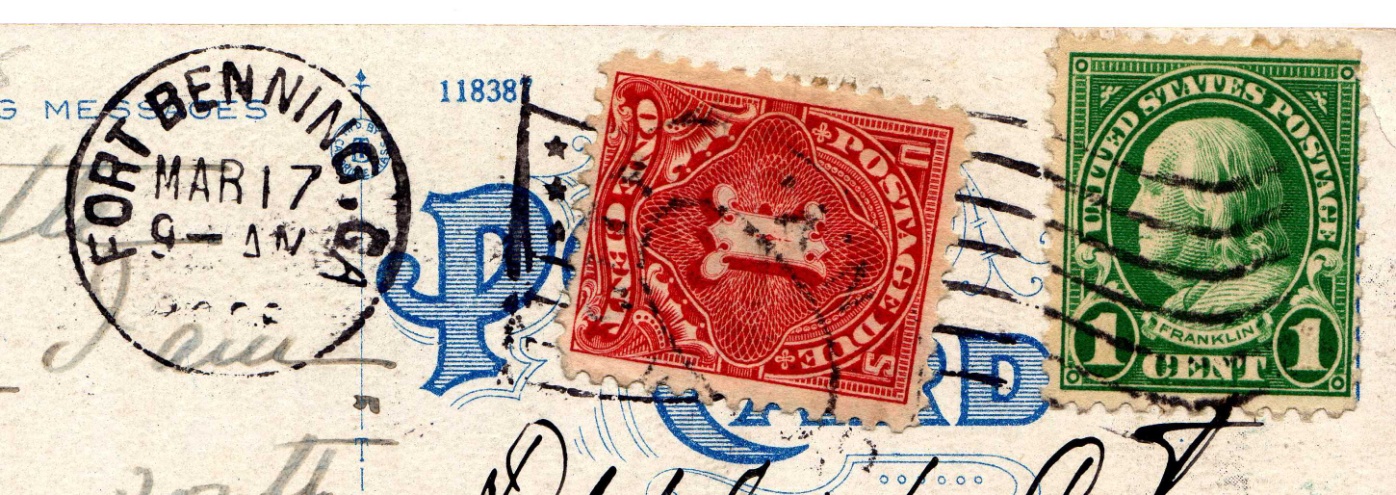 United States Flag Cancels
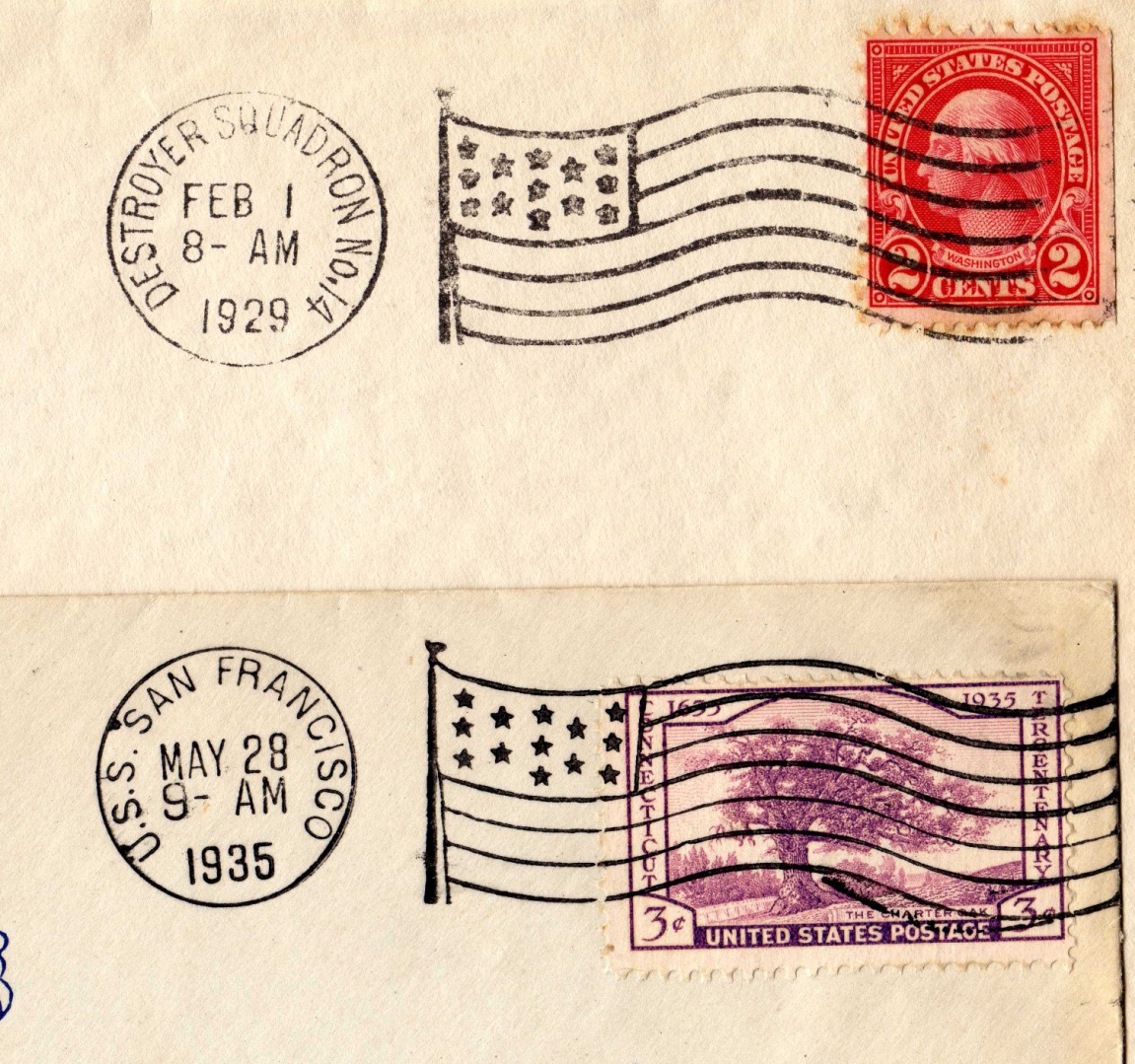 Ships
United States Flag Cancels
Possessions
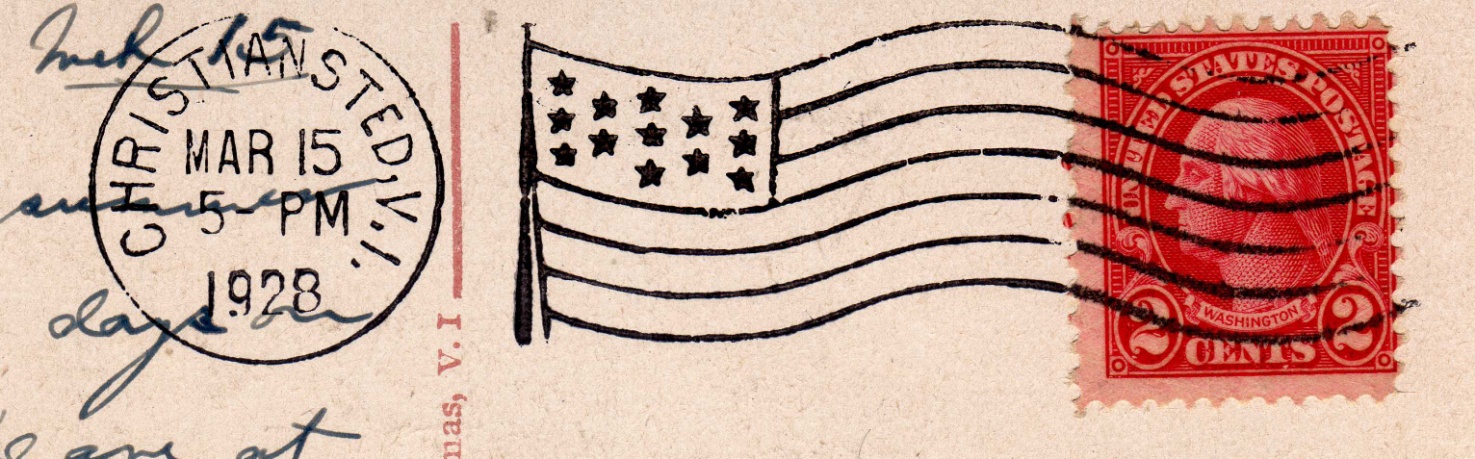 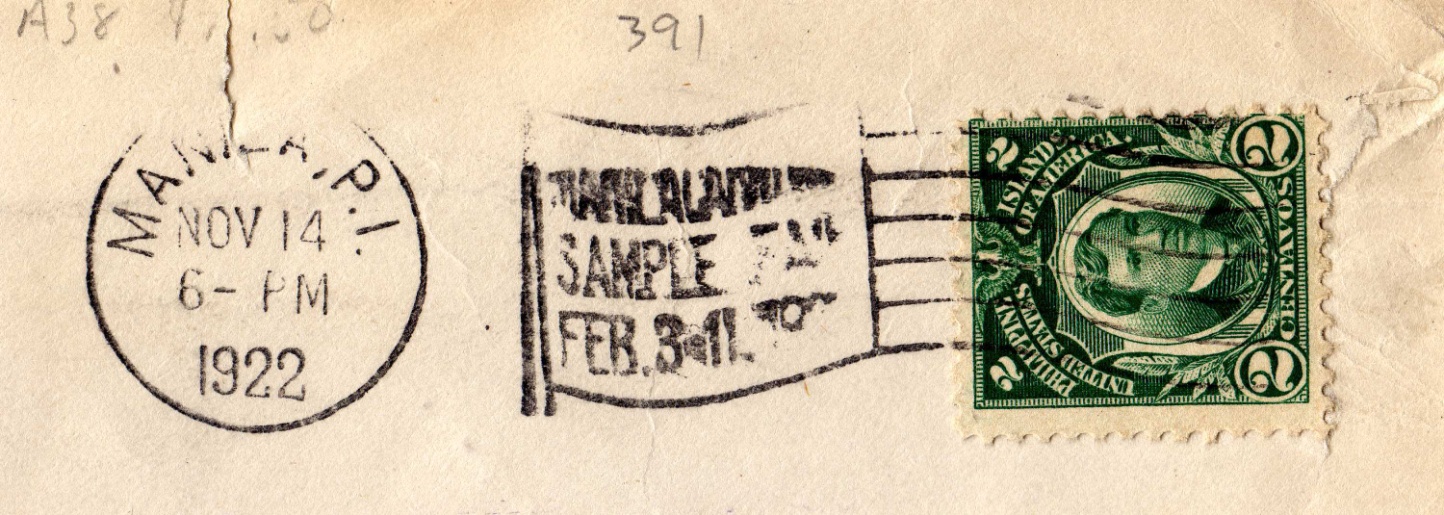 United States Flag Cancels
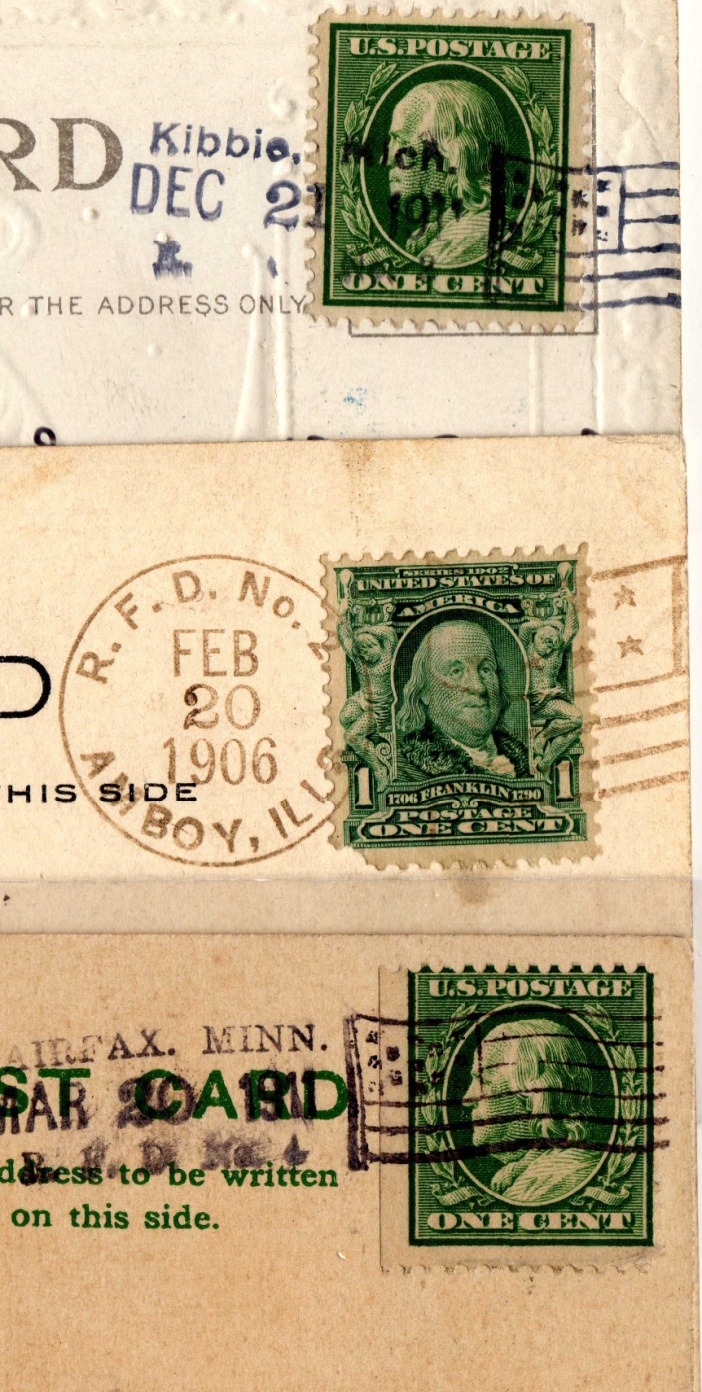 Classic handstamps
 – not APMC
RFD
United States Flag Cancels
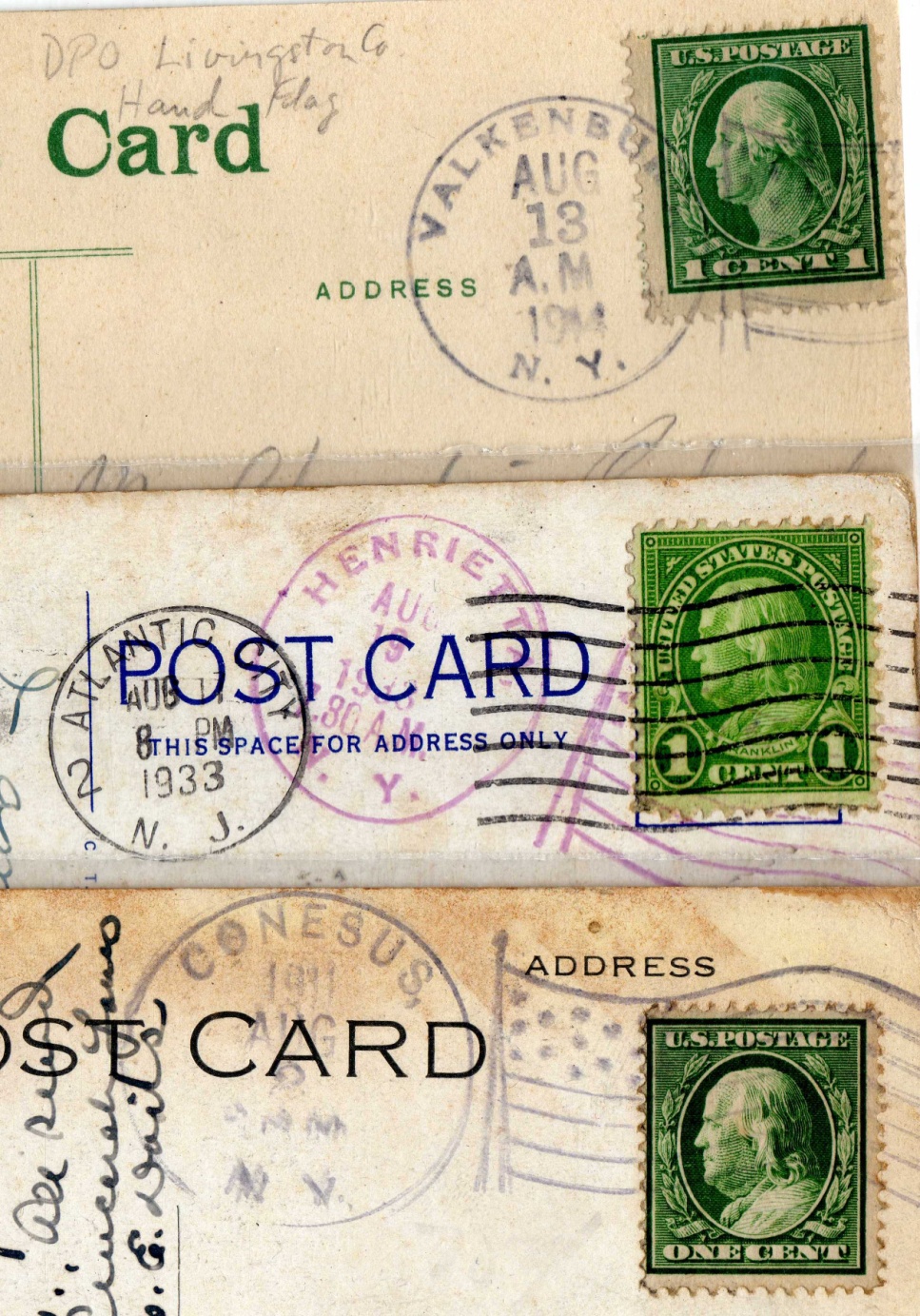 Classic
Handstamps
From NY
United States Flag Cancels
Modern – not APMC
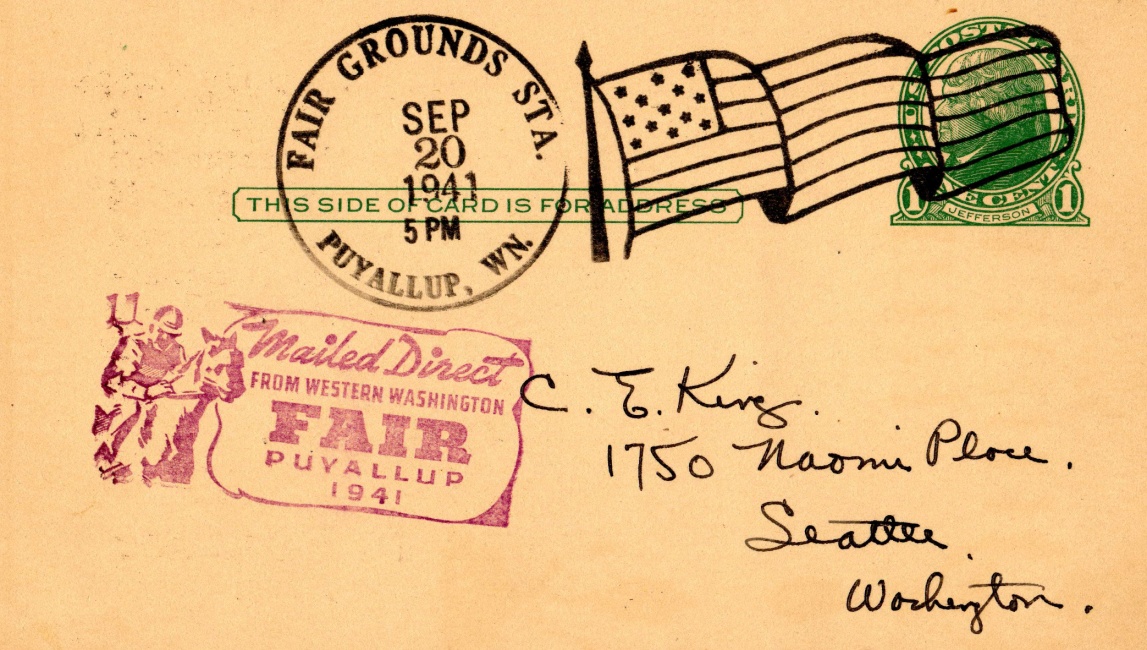 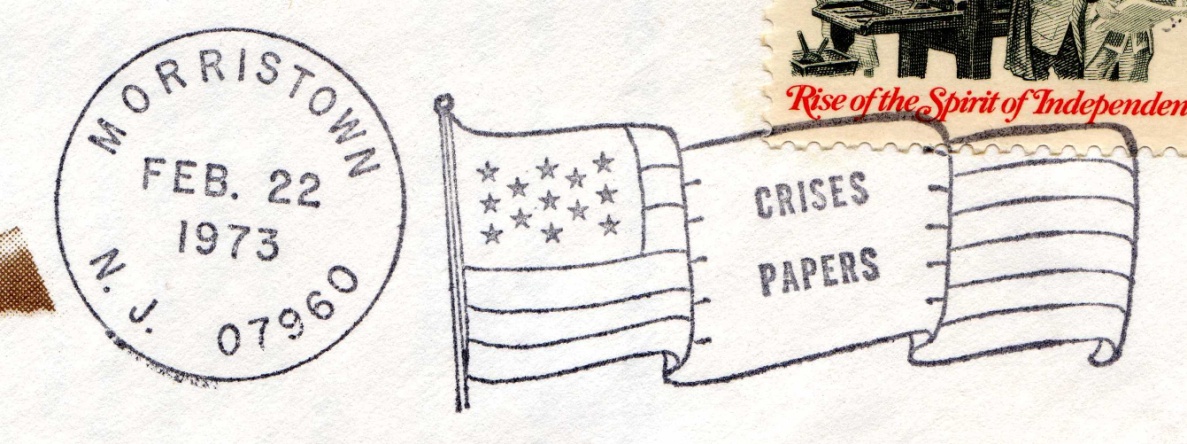 United States Flag Cancels
I collect them !!!!!!!!
Charlie Adrion
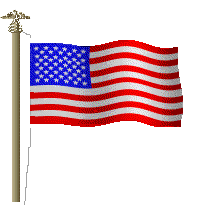